Serine proteases have a reactive serine
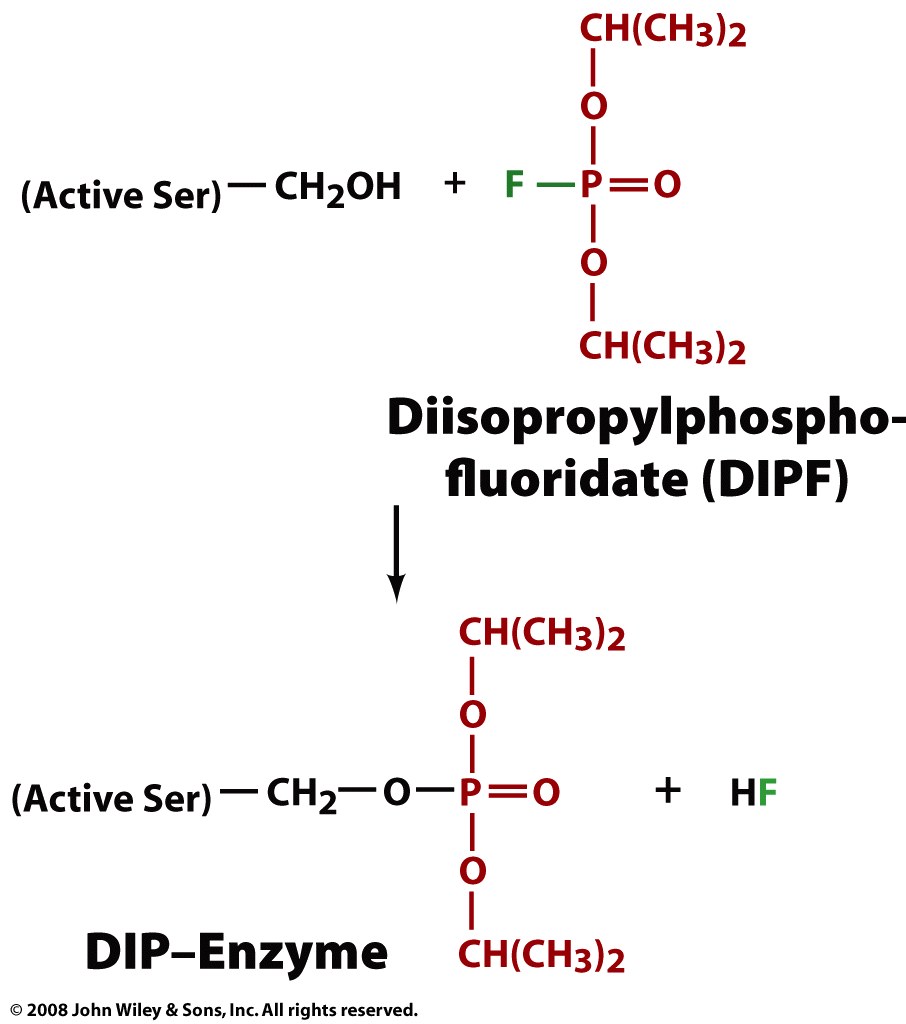 Trypsin is a serine protease
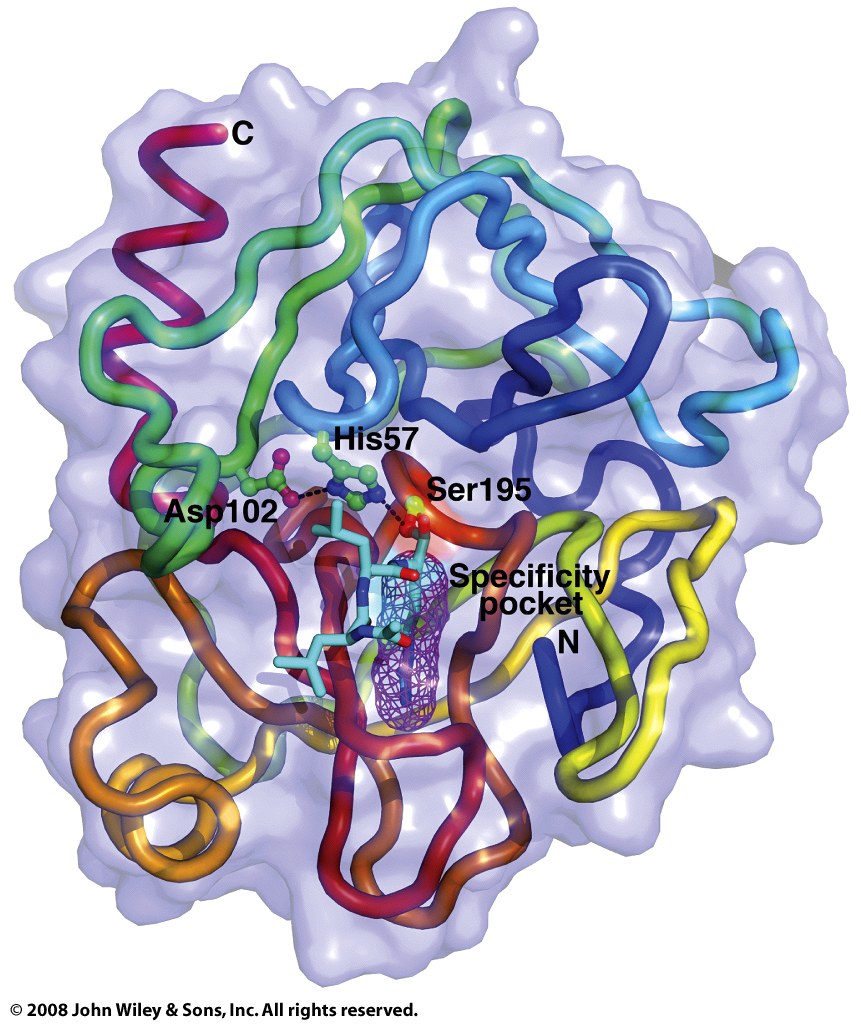 All serine proteases have an active site catalytic triad containing Ser, His, and Asp
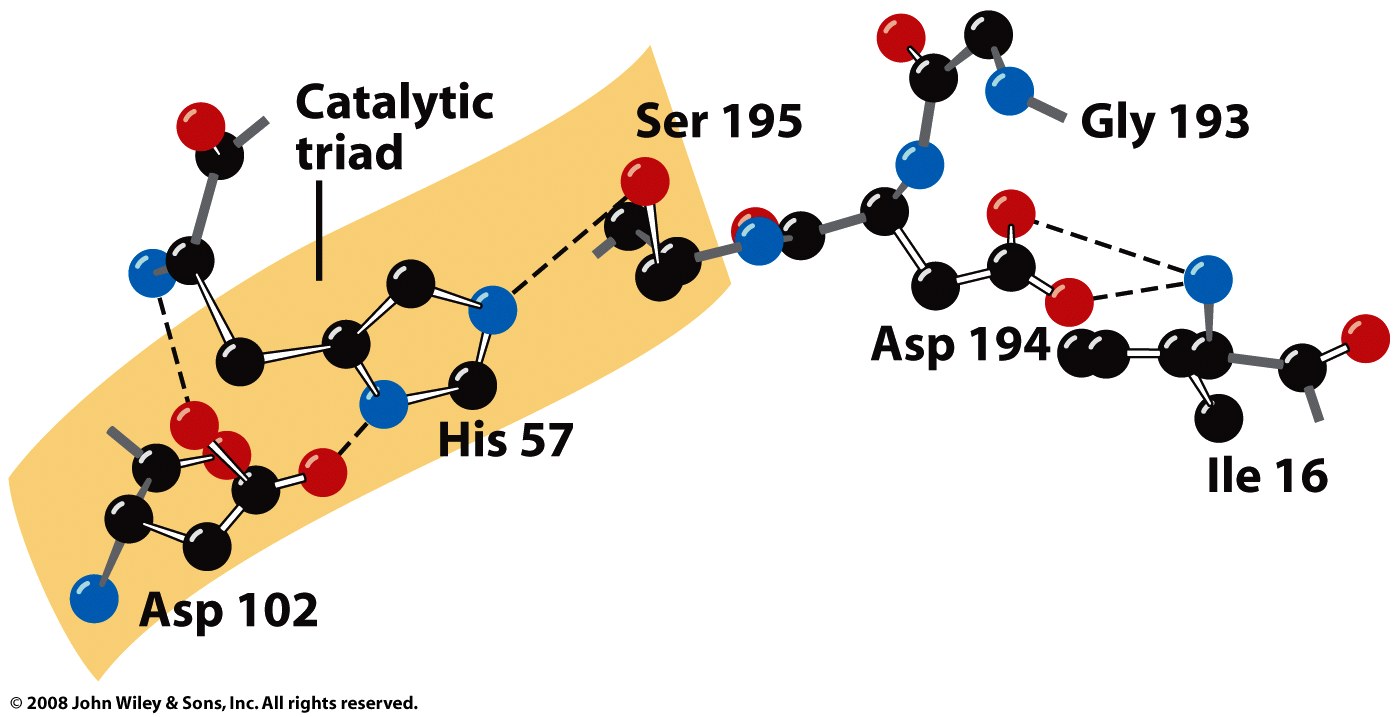 Serine proteases differ in their substrate specificity (differing specificity pockets)
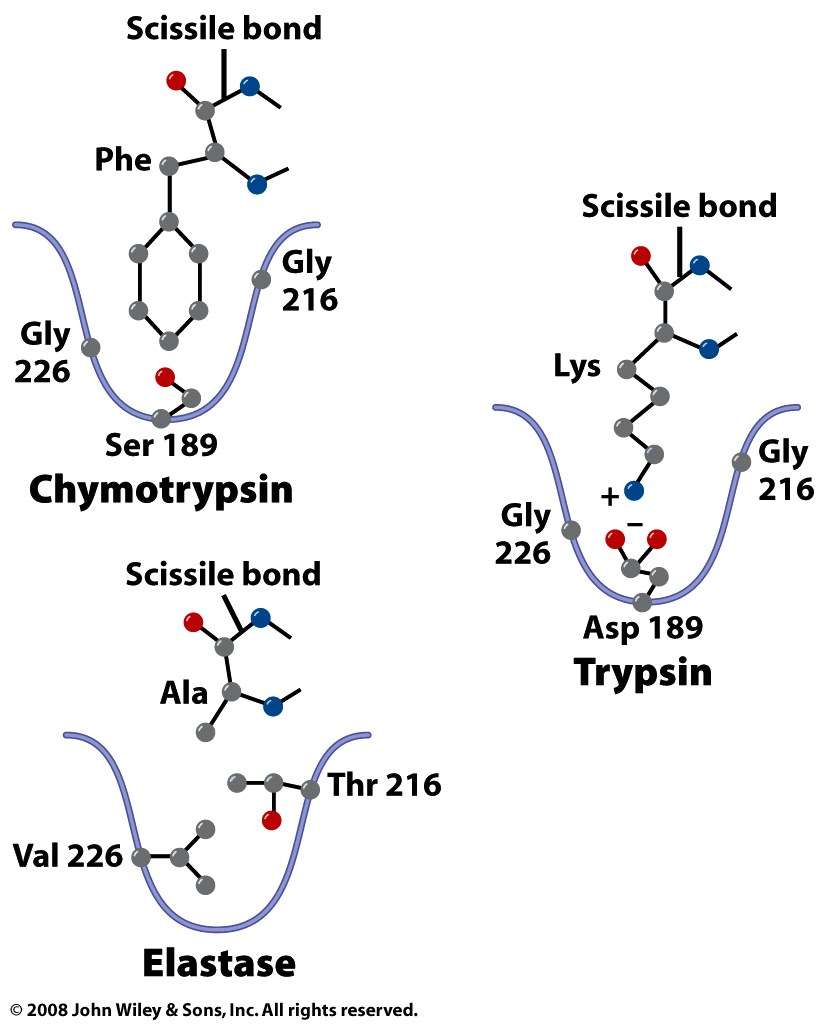 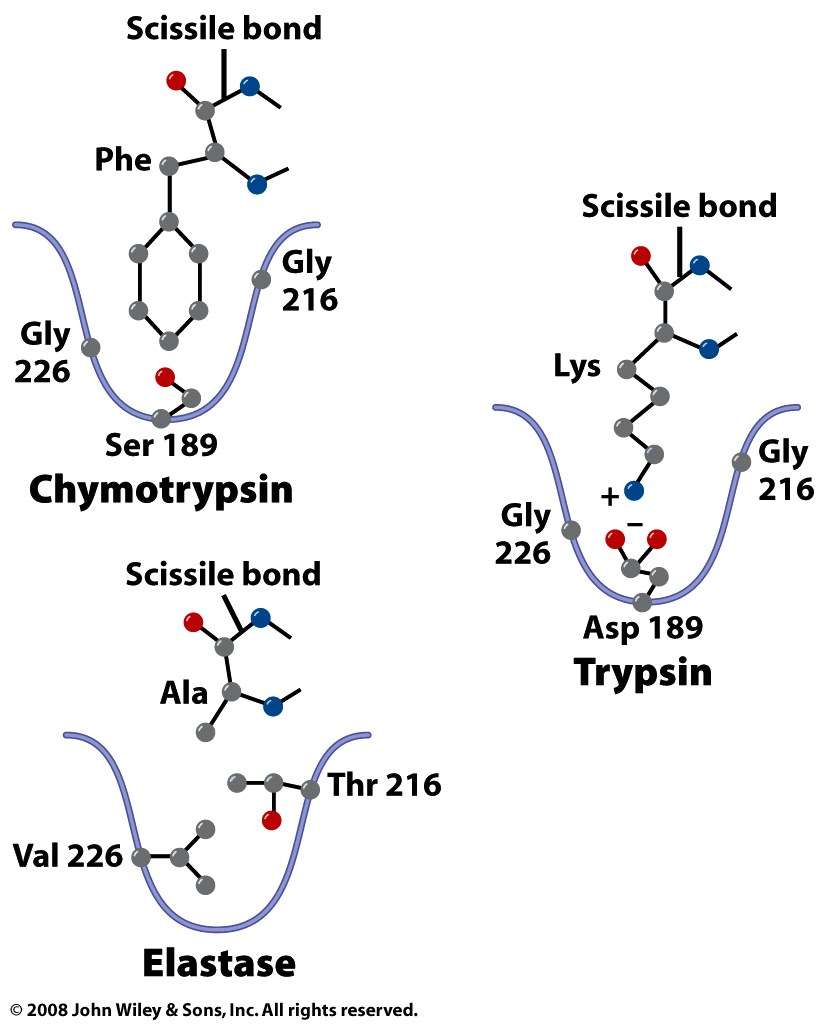 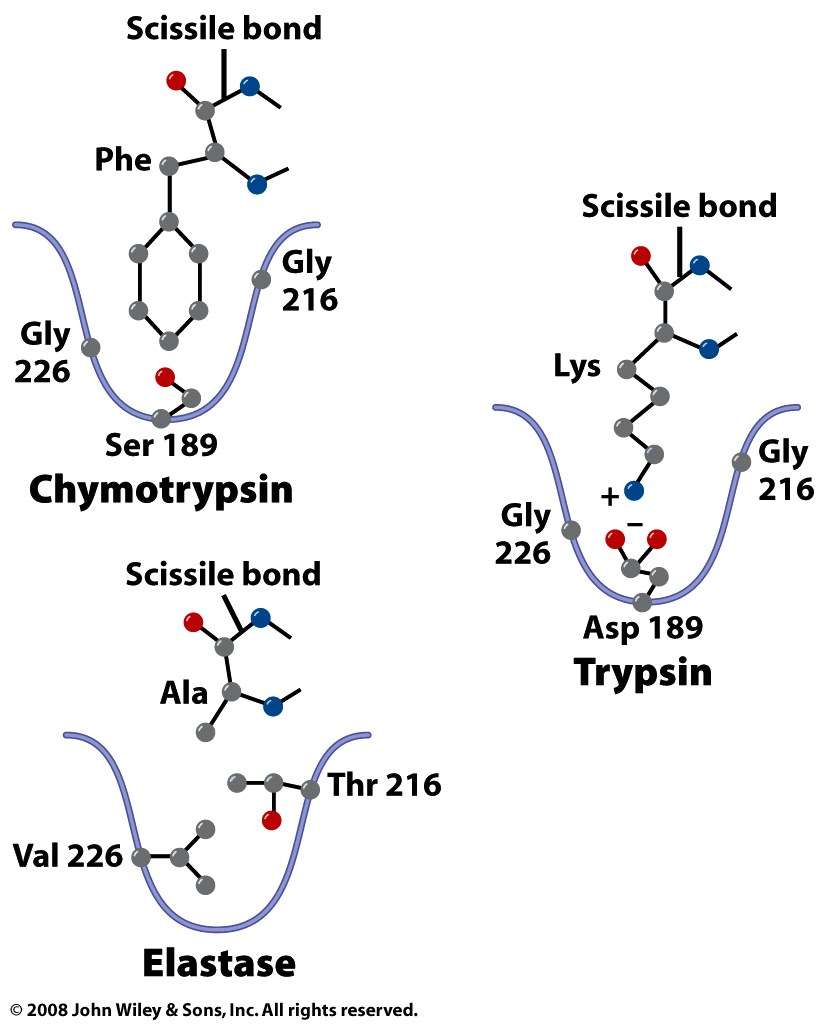 Serine proteases arose through convergent and divergent evolution
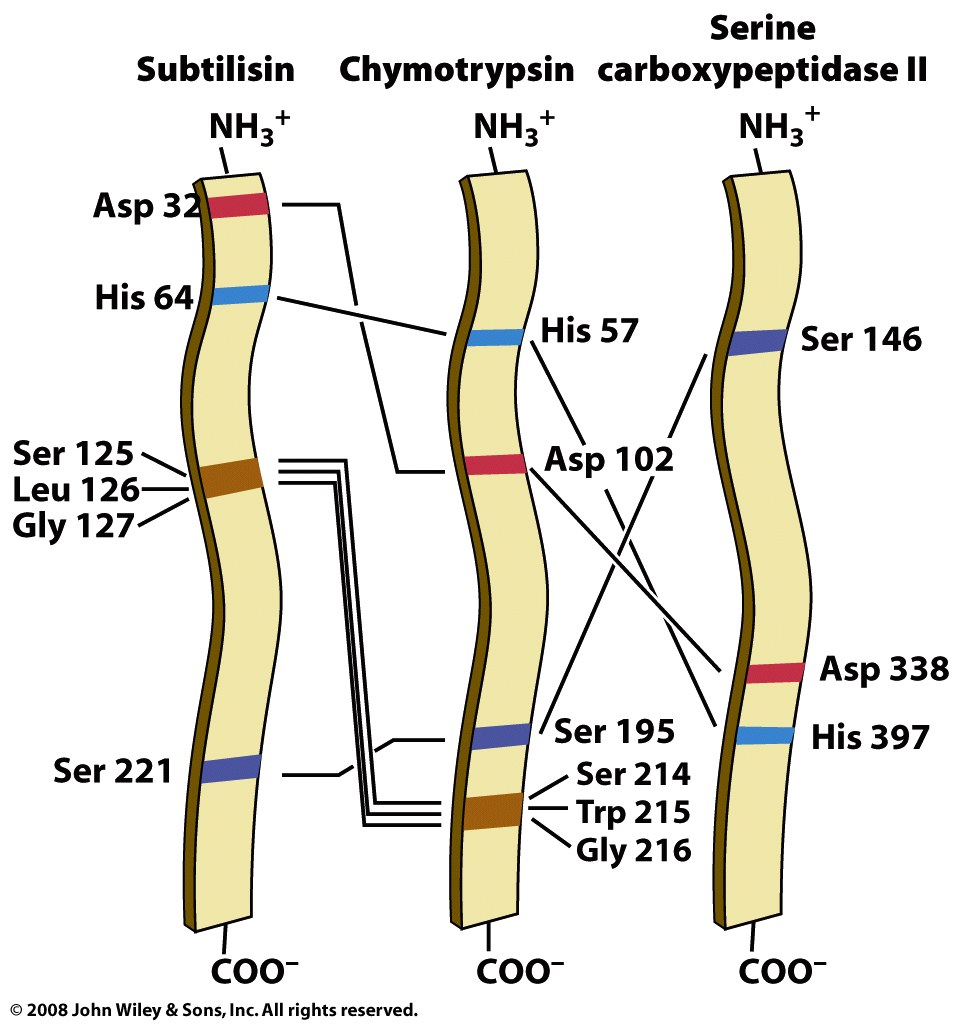 Serine proteases use multiple catalytic mechanisms in the hydrolysis of proteins
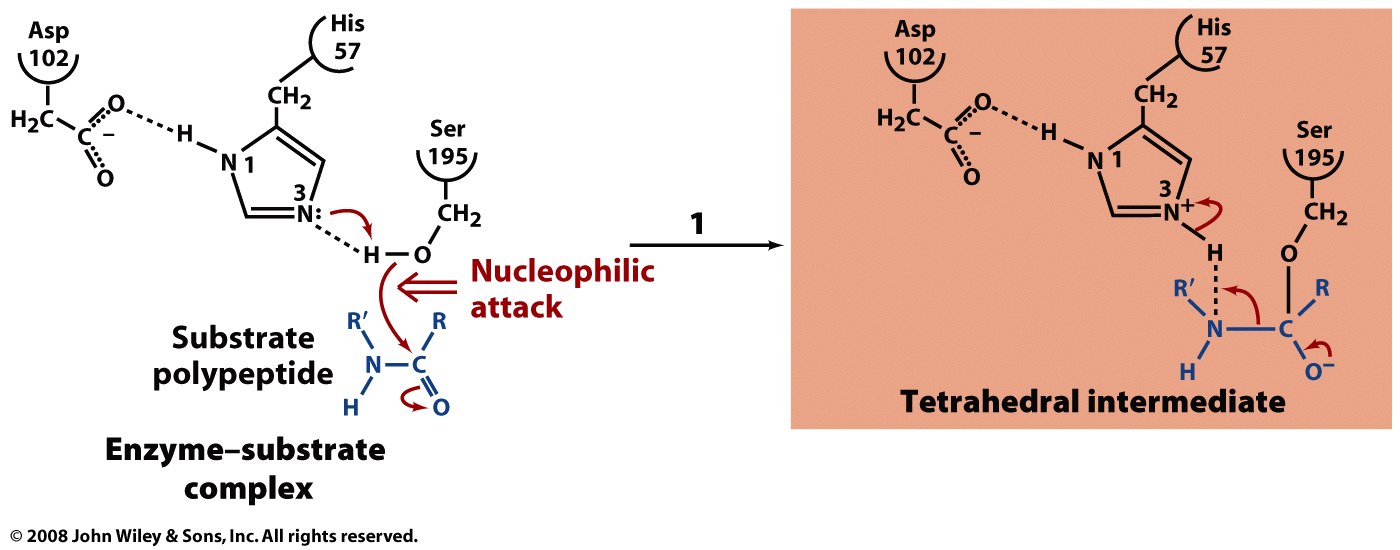 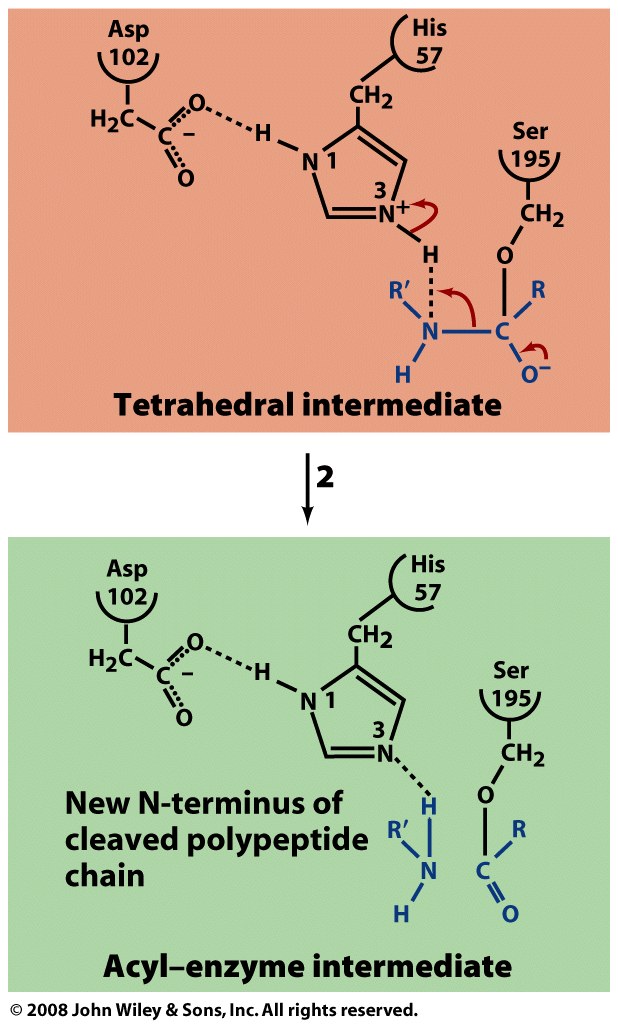 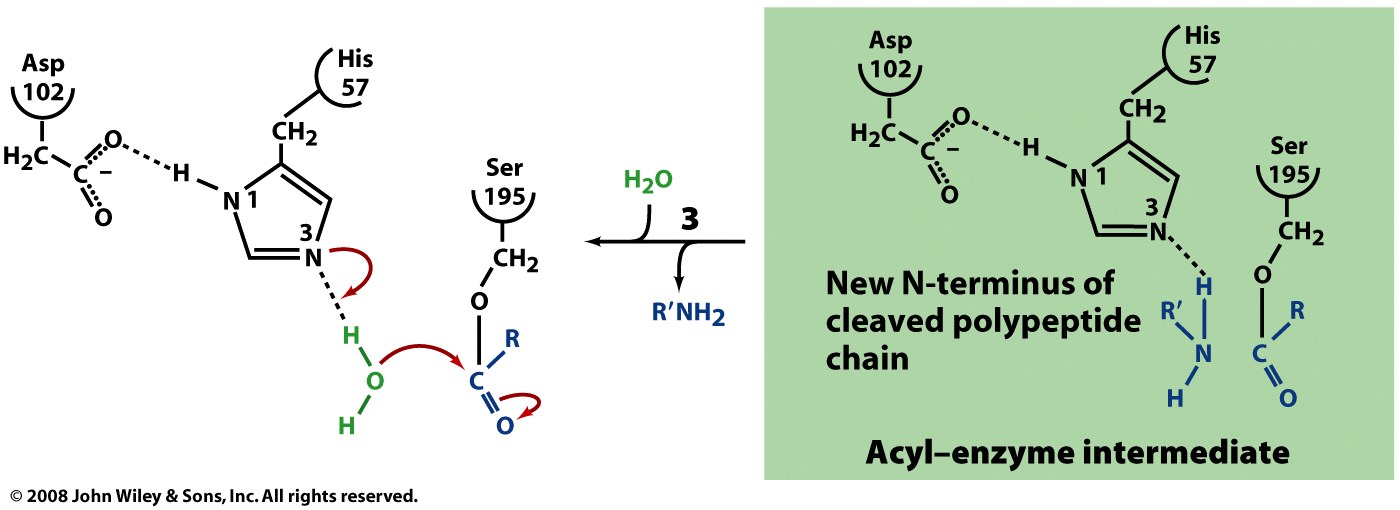 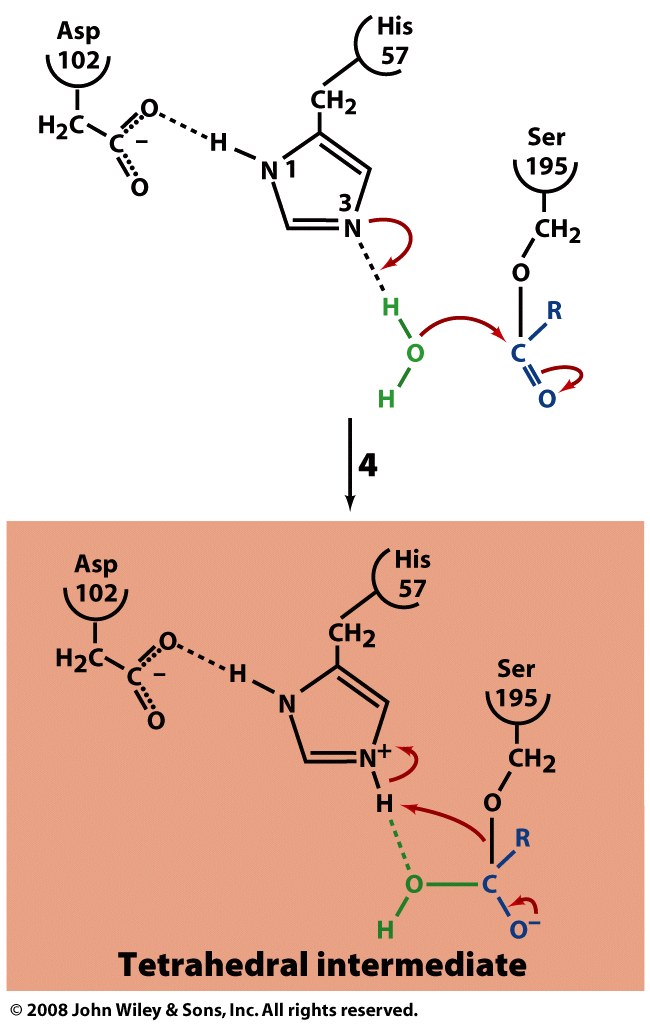 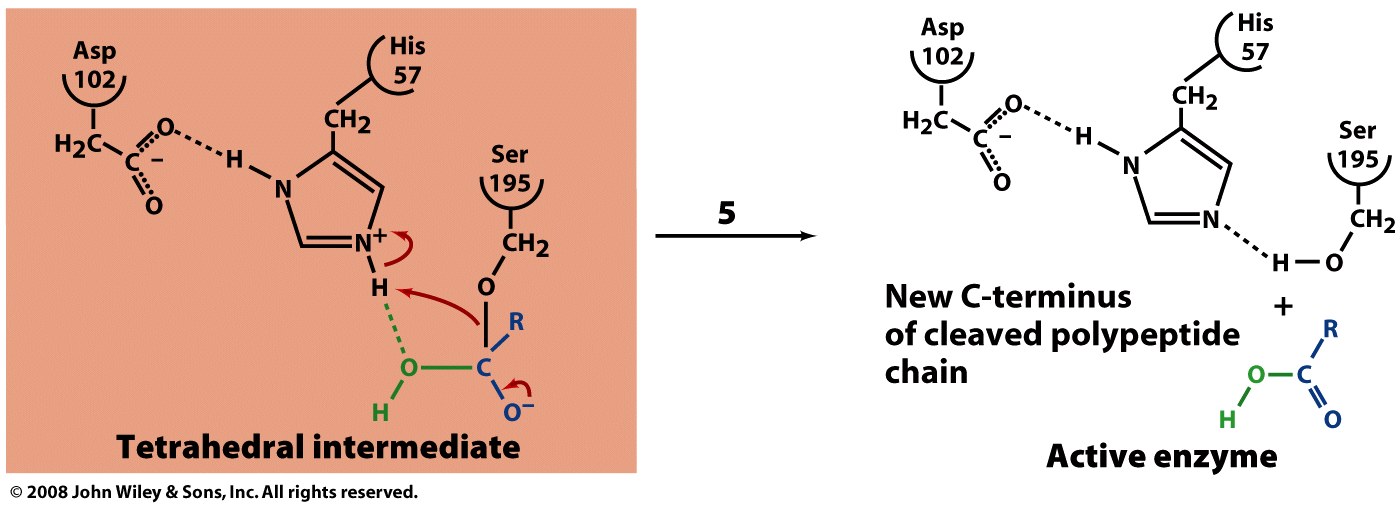 Chymotrypsin preferentially binds the tetrahedral intermediate
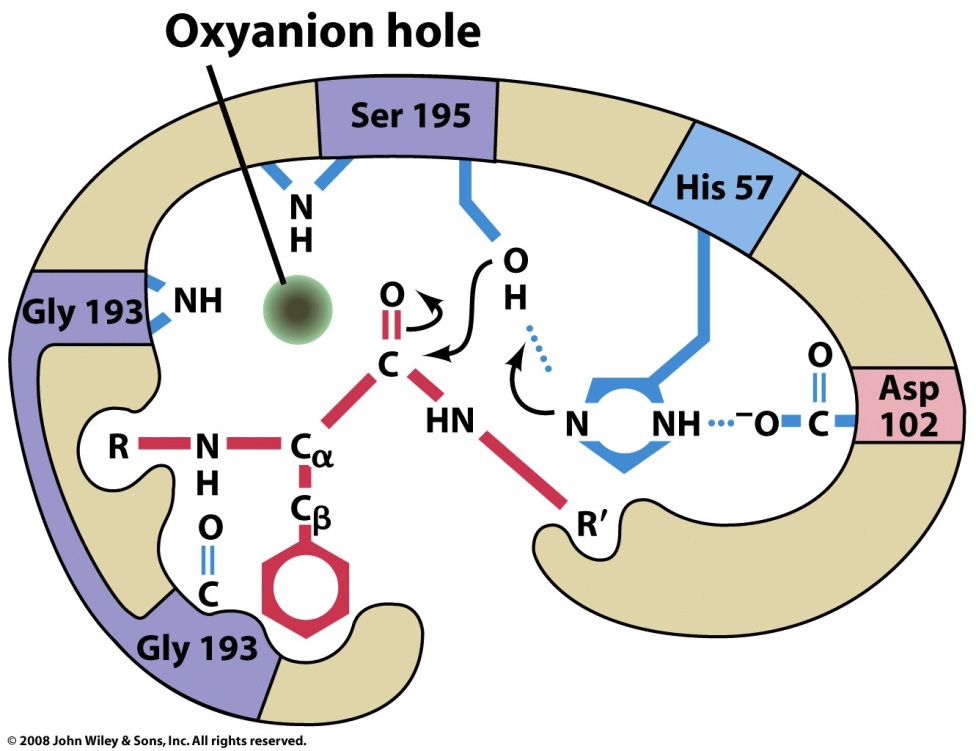 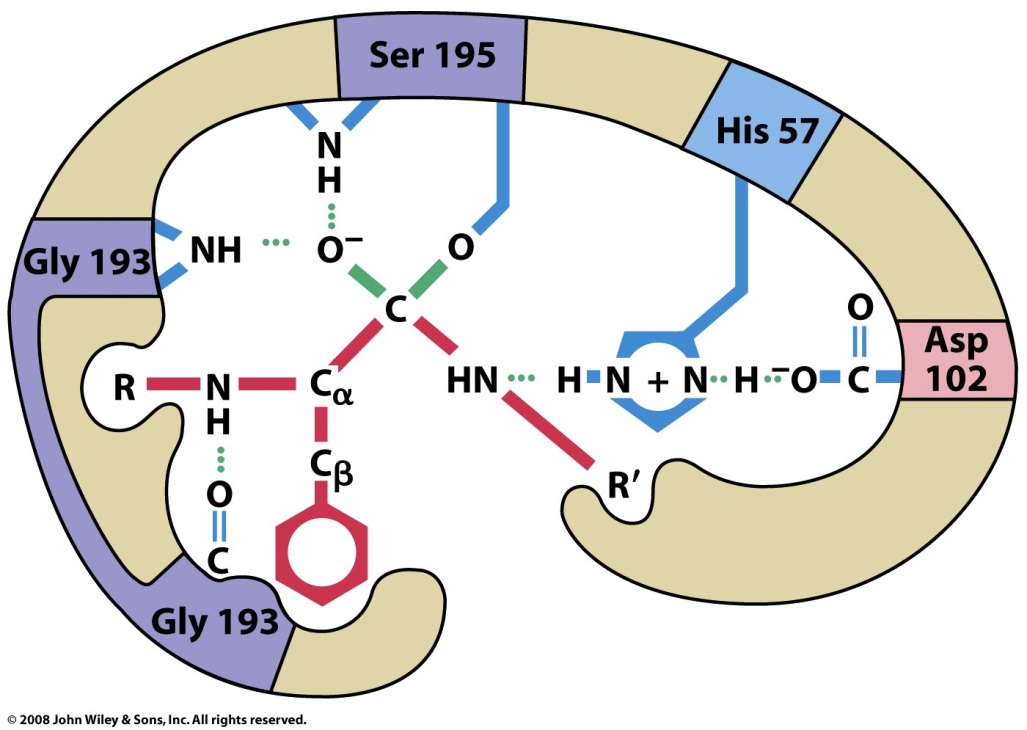 Pancreatic trypsin inhibitor binds tightly to trypsin
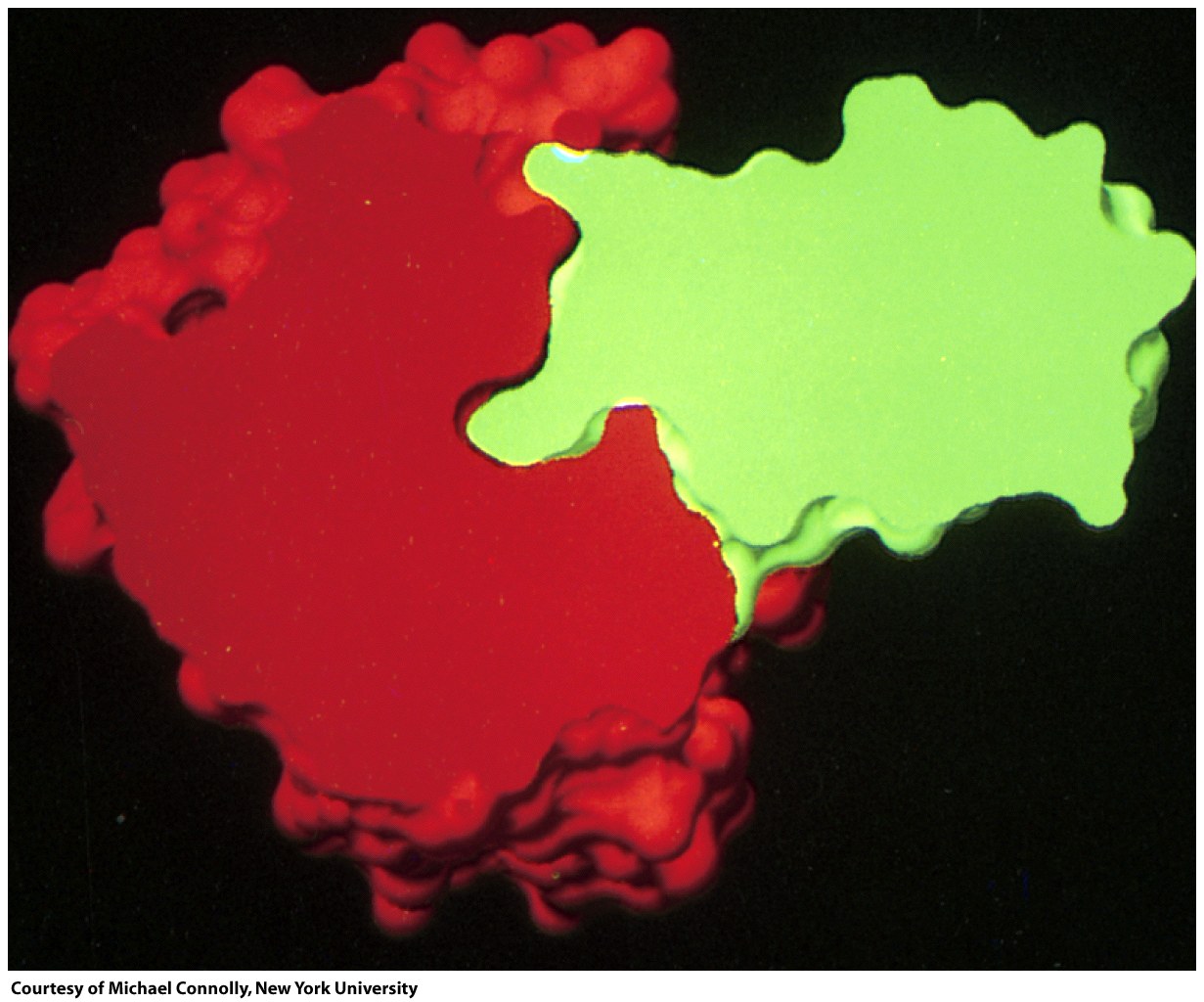 Bound trypsin inhibitor suggests formation of a tetrahedral intermediate
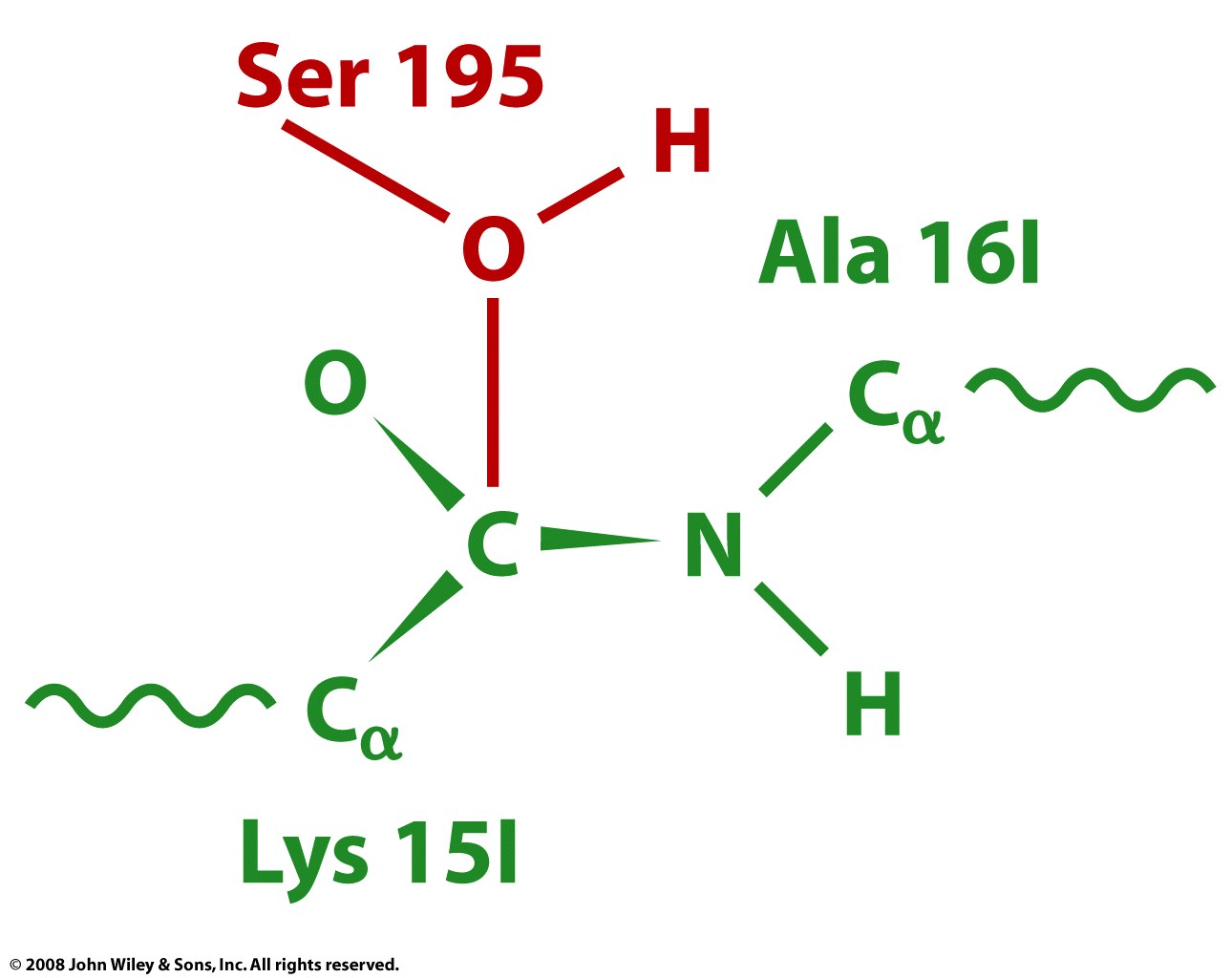 The tetrahedral intermediate was trapped through clever pH manipulation
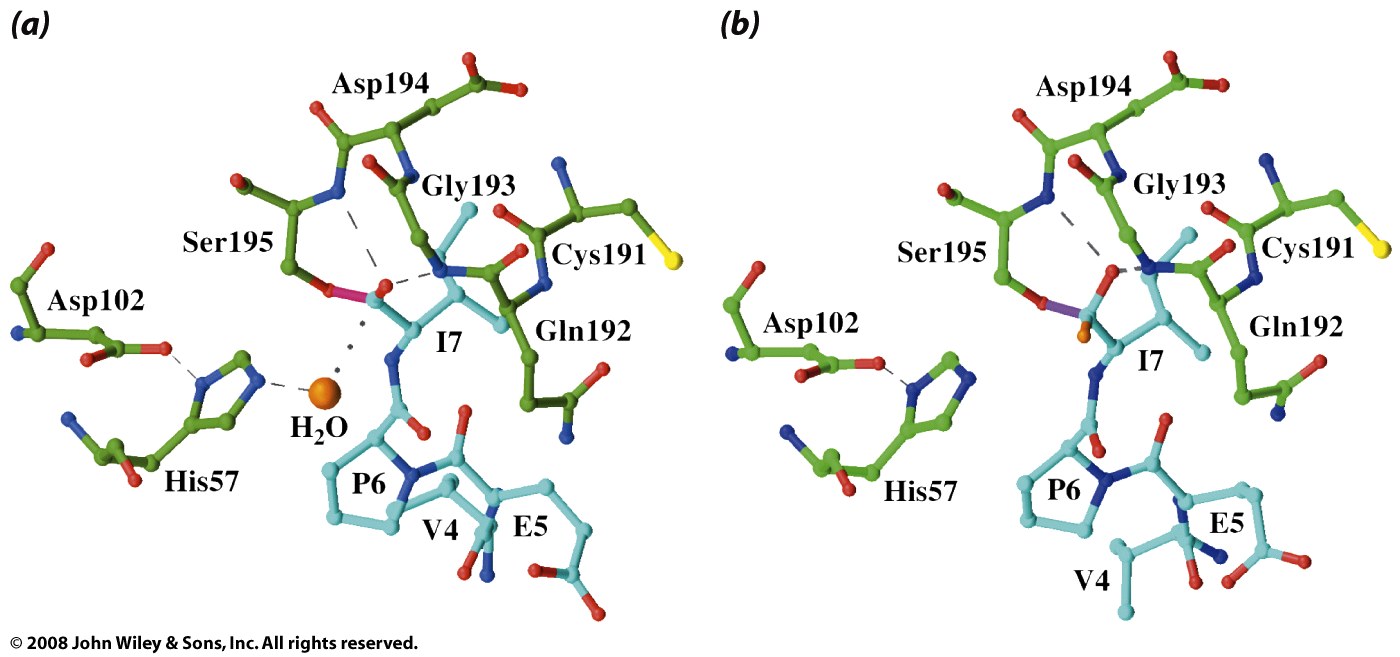 Summary of important ideas on serine proteases
Hydrolyze peptide bonds using an active site serine
Common structure of active site, including:
Asp-His-Ser catalytic triad
Oxyanion hole
Differ in substrate specificity
Evolved through convergent and divergent evolution
Use a combination of catalytic mechanisms
Studies with inhibitors and under altered conditions can help clarify enzyme mechanisms